Autumn Term 2024
Welcome back Y4!  
Another school year is here and we are super excited to welcome all of the new bubbly faces into our year group.  We have lots of interesting learning ready to challenge and inspire the children.

Please do not hesitate to contact us by phone or the class email address if you have any questions or concerns – we are always here to help!    	                   y4staff@stbenedicts.npcat.org.uk
English inc. Reading
This half term we will be exploring a  range of writing genres as we cover:

Poems which explore form
Persuasive writing (adverts)
First person diary entries (imaginative)
Critical analysis of narrative poetry
Third person adventure stories
News reports

Home reading Books have now been sent home with your child(ren). In KS2, once your child is reading fluently, they will choose their book by genre and interest. We ask that you read/ share a book with your child at home 3 times per week.

Homework is given out every Friday and should be handed in the following Friday. 
Useful websites:
Topmarks—Hit the Button 
Times Tables Rock Stars (ttrockstars.com) BBC times table songs
https://www.timestables.co.uk/multiplication-tables-check/
Maths
This half term we will be looking at the children’s sound understanding of number throughout these topics:

- Place Value
- Addition and subtraction
- Measurement – Area
- Multiplication and division


Times Tables Check:
During the month of June, we will administer an online multiplication tables check to all year 4 pupils. 
The National Curriculum specifies that pupils should be taught to recall all of the multiplication tables up to and including 12 x 12 by the end of year 4.  
The children will have 6 seconds to answer a random selection of times tables so speed is important.·
This is something where practise at home is really key to their success!
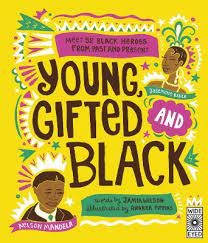 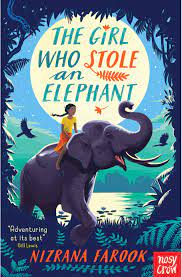 This terms’ texts:
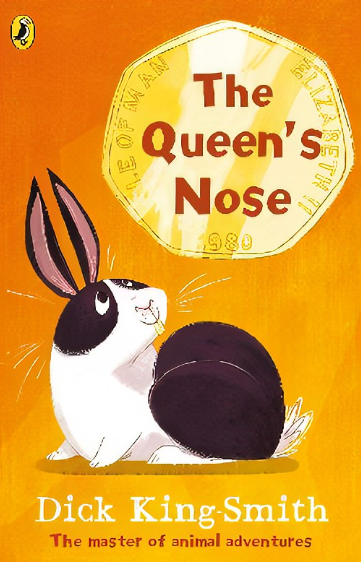 RE- Be Still and Know
Branch 1- Creation and Covenant
Branch 2- Prophecy and Promise
Other Faiths- Judaism

RSE
Unit 1 Get Up
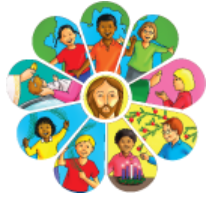 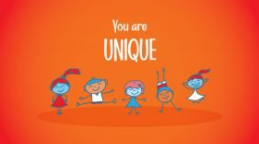 Curriculum
Science Living things and their habitats / States of Matter

Geography  Rivers / Latitude and longitude

History  Britain’s settlement by Anglo-Saxons and Scots.

Computing  Online safety / Coding.

Art and Design  Drawing / Painting.

Design and Technology  Food and Nutrition / Mechanisms

French  The calendar (Days, months, date) / Colours / Emotions / Numbers 0-20.

Music   Mastering the glockenspiel – Untuned percussion and singing.

PSHE Being in my world / Celebrating difference